JOAQUIN OLIVERAS PUJOIRASHERMANO ARTURO
Nombre Civil: Joaquin
Fecha de Nacimiento: 15/02/1875
Lugar de nacimiento:  San Feliu Pllarols (Gerona)
Sexo: Varón
Fecha de Martirio: 28/07/1936
Lugar del Martirio: Griñón (Madrid)
Orden: Religioso Profeso de las Escuelas Cristianas Hermanos de La Salle
Datos Biográficos Resumidos:
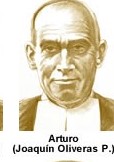 JOAQUIN OLIVERAS PUJOIRASHERMANO ARTURO
Datos Biográficos Extendidos:
Martirio:
El día 28 de julio de 1936 por la mañana, un nutrido grupo de milicianos -se habla cerca de 300- se presentó en Griñón; seguramente algunos provenían de Toledo, donde el Alcázar seguía dando pruebas de su valor y entereza. Sobre 70 vehículos hay carteles con la siguiente leyenda "Los sin Dios", firmados por las siglas de la CNT, FAI y UGT. Nada más llegar los milicianos se dirigen a la alcaldía y preguntan al alcalde dónde se hallan los "frailes". 
El asalto al colegio y el martirioEstaban terminando de comer cuando allí se hallaban, cuando oyeron fuertes golpes en la puerta. Los milicianos entraron como tromba incontenible. El hermano Orencio Luis fue obligado a enseñarles todas las dependencias de la casa por si había armas... Entre tanto, los niños habían salido. Unos de los milicianos quiere obligar al hermano Aquilino Javier a destruir un crucifijo; ante su negativa, él mismo lo descuelga y arroja con furia al suelo, donde lo rompe a culatazos. La turba iba apoderándose de todo lo que pudiera tener algún valor. En la Iglesia, su afán iconoclasta les lleva a la destrucción del Vía Crucis, las estatuas de los altares y las pilas de agua bendita. José Gorostazu, que prestaba servicios en el fregadero, fue el primero en morir al afearles su conducta. Eso bastó para que, cayendo sobre él con patadas y culatazos, le dispararan y dejaran agonizante en el atrio de la capilla, sin que la víctima cesara de gritar ¡Viva Cristo Rey!
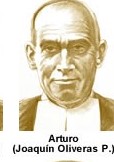 JOAQUIN OLIVERAS PUJOIRASHERMANO ARTURO
Los milicianos dudaban del carácter religioso de los hermanos al verlos en traje civil y decirles los chicos que eran sus maestros, sin más especificaciones. Algunos de entre ellos volvieron al pueblo para cerciorarse; los otros obligaron al hermano Arturo Gregorio, cocinero de la casa, a servirles una suculenta comida. Cuando se convencieron de su condición religiosa, les cachearon. Él botín fueron crucifijos, escapularios y medallas... Luego, brazos en alto, les condujeron a la puerta de la capilla. --Volveos, que vais a morir, les dijeron --Nosotros no morimos de espaldas, sino de frente, "Viva Cristo Rey" La descarga de los fusiles se cobró la vida de ocho hermanos. Los dos restantes, por consejo del superior, se habían refugiado para cuidar de los niños. El hermano Arturo fue degollado en las duchas y posteriormente apuñalado. "Algunos días más tarde -dijo un novicio menor- vimos todavía rastros de sangre y trocitos de carne en el salón de duchas". 
Entre tanto, los novicios sólo deseaban dar sepultura a los hermanos. El testimonio de uno de ellos es elocuente: "Cuando llegamos al patio del escolasticado, el cuadro que ante nuestra vista se presentaba no podía ser más horroroso. Estaban derribados por el suelo nuestros hermanos, martirizados de la manera más cruel. Unos con los brazos en cruz, echando sangre por el costado y con la sonrisa en los labios; otros con la mandíbula arrancada del resto de la cara; éstos mirando al cielo, aquellos con la faz pegada al suelo". La sepultura tardó dos días en llegar, pues el alcalde y los milicianos impidieron a los novicios enterrar a los mártires porque "podrían causaros demasiada impresión´.En Fuenlabrada, un miliciano que había participado en el asesinato se jactaba diciendo: Hemos matado a los frailes de Griñón, pero han sido más valientes que jabatos, pues les mandamos dar un viva a Rusia y nos han contestado: "¡Viva Cristo Rey! Eso sólo bastaba para que los hubiésemos matado".
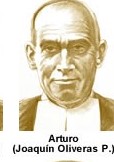 JOAQUIN OLIVERAS PUJOIRASHERMANO ARTURO
¿En qué lugar reposan sus restos mortales?
En la Cripta de los Mártires de Griñón en Madrid.
Fecha de Beatificación:  13 de octubre de 2013, en Tarragona
Fecha de Canonización: Aún no está canonizado 
Fiesta Canónica: 28 de julio
                                  6 de noviembre, Festividad de los Beatos Mártires durante la Persecución Religiosa en España durante el siglo XX
Fuente:
www.catholic.net/ Fuente:
www.martiresdeparacuellos.com // Lasalle.org // Sallep.net
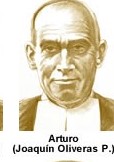